«Если хочешь быть здоров-занимайся спортом»
Отгадайте загадку:
- Что на свете дороже всего?
здоровье
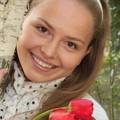 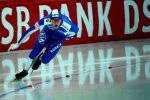 - А что такое здоровье?
Здоровье – это нормальная деятельность организма, его полное физическое и психическое благополучие.
Здоровье человека – это главная ценность жизни каждого из нас.
Его нельзя купить ни за какие деньги и ценности. Здоровье перевешивает все остальные блага жизни. “Здоровый нищий счастливее больного короля” (цитата Шопенгауэра).
Правила игры:-Уважай каждого в своей команде-Уважай свих соперников, не оскорбляй- Если сомневаешься в ответе, подумай еще раз-Сначала отвечает команда, которой дает слово ведущий
РАЗМИНКА
Викторина «Анаграммы»
- физкультура
ЗКУЛЬФИТРАУ
 ДКАЗАРЯ 

ЛКАЗАКА

ЕНГИАГИ 
          ЛКАПРОГУ
          амнытиви-
- зарядка
- закалка
-гигиена
-прогулка
витамины
Продуктовые корзины
100
100
100
100
100
200
200
200
200
200
300
300
300
300
300
400
400
400
400
400
500
500
500
500
500
Гигиена
100
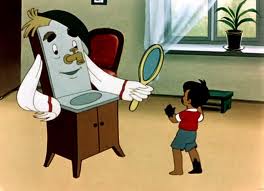 Нежно пенясь, не ленясь
С нас смывает пыль и грязь.
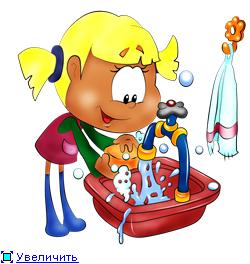 Мыло.
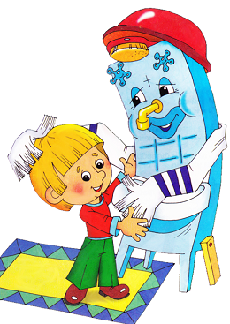 Гигиена
200
Хожу – брожу не по лесам,
А по усам, по волосам,
И зубы у меня длинней,
 чем у волков и медведей.
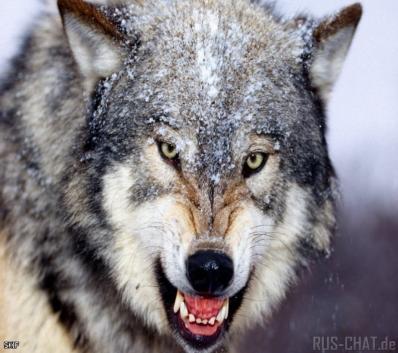 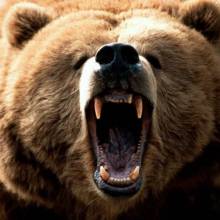 Расчёска.
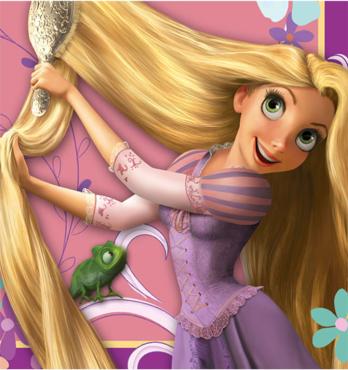 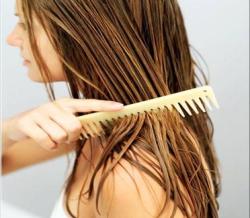 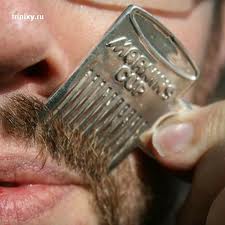 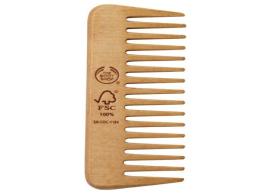 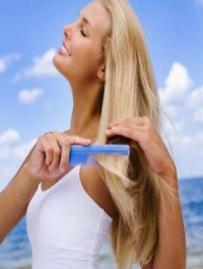 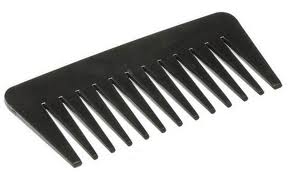 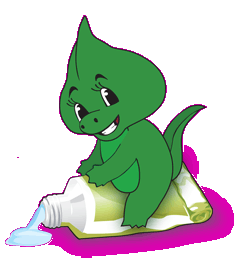 Гигиена
300
Для предупреждения заболевания
зубов рекомендуется  использовать
зубные пасты, содержащие этот элемент.
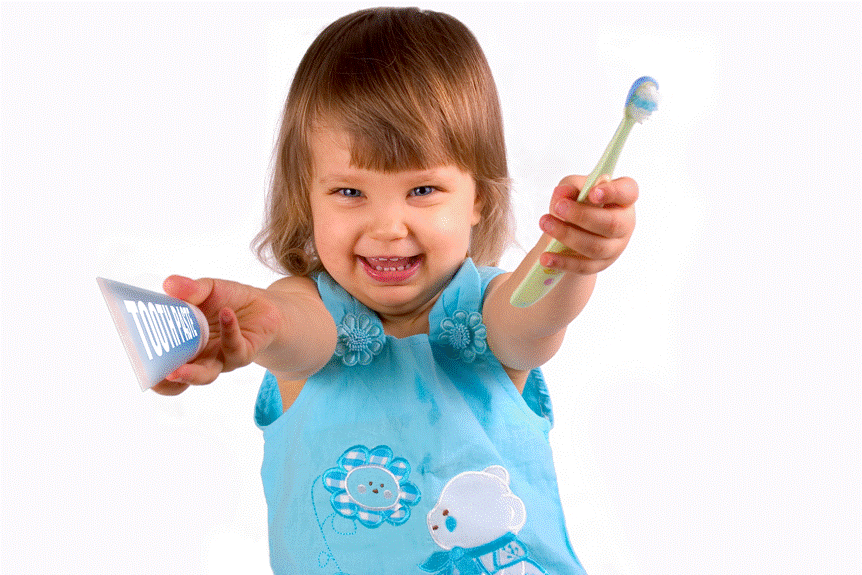 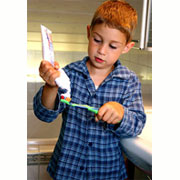 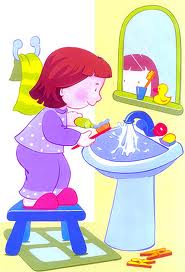 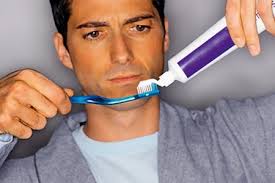 Зубная паста с фтором.
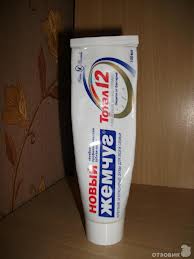 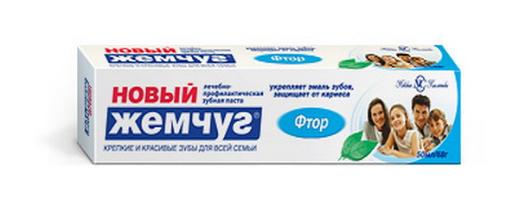 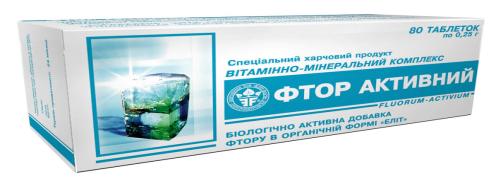 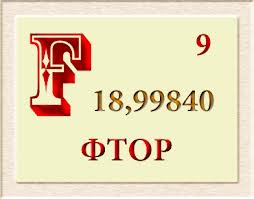 Гигиена
400
Это средство служит профилактикой 
кариеса, но чрезмерное употребление 
приводит к перенапряжению слюнных желез, 
желез желудка и кишечника.
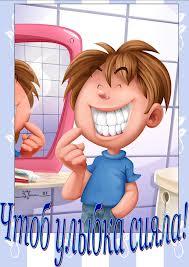 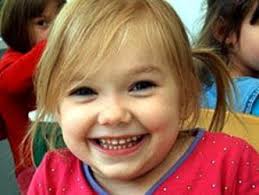 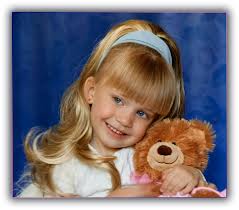 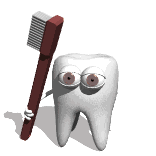 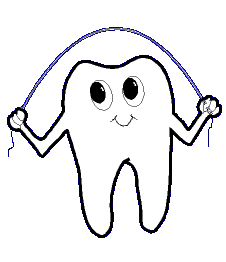 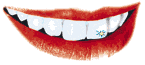 Жевательная резинка.
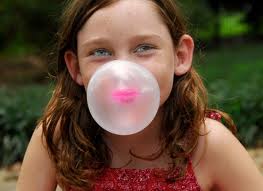 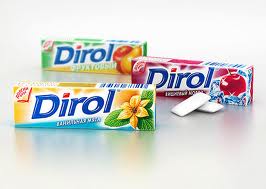 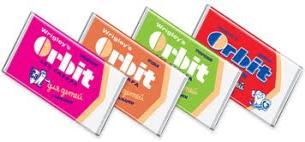 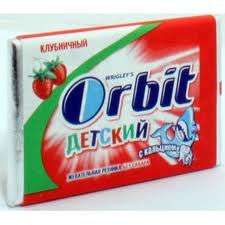 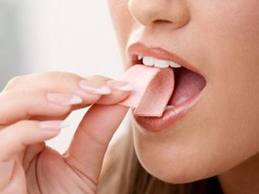 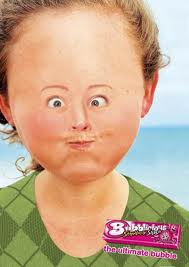 Гигиена
500
Как иначе называется приспособление, 
кроме зубной щётки и зубочистки,
 используемое для чистки зубов.
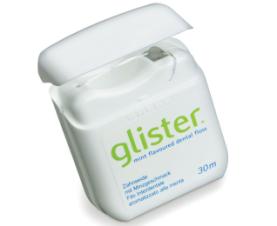 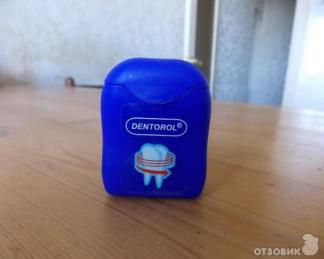 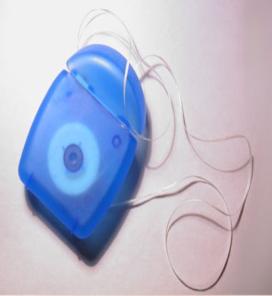 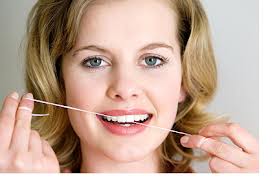 Зубная нить.
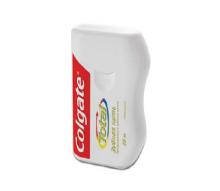 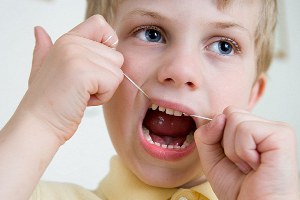 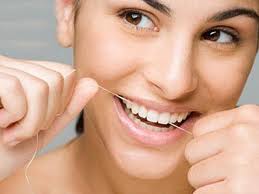 Уход за зубами
100
Сколько раз в день мы чистим зубы?
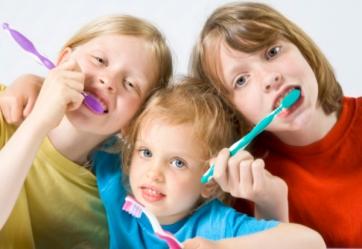 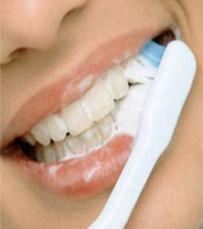 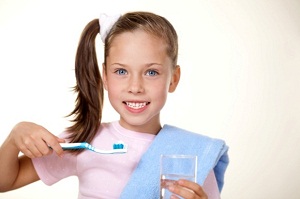 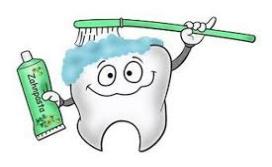 Два раза в день: утром и вечером.
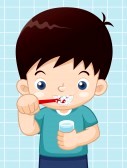 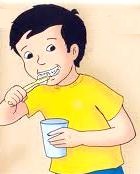 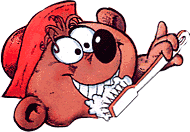 Уход за зубами
200
Сколько минут мы чистим зубы?
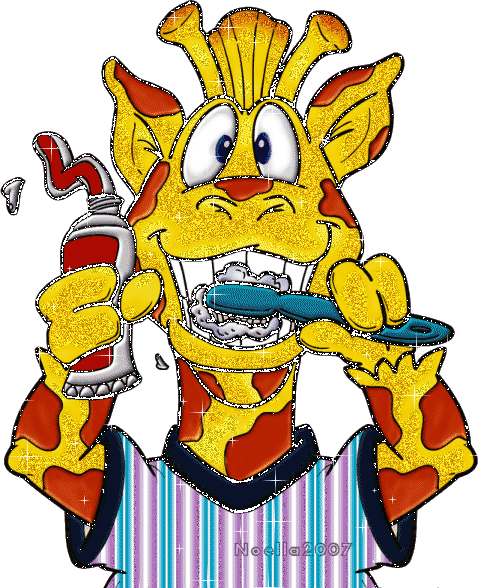 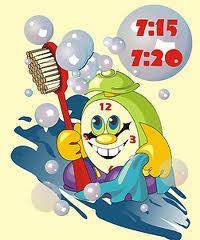 Две – три  минуты.
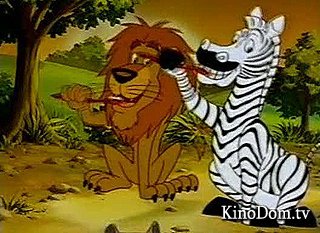 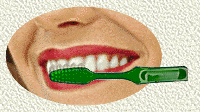 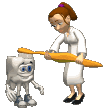 Уход за зубами
300
Какое количество зубной пасты 
надо наносить  на щётку?
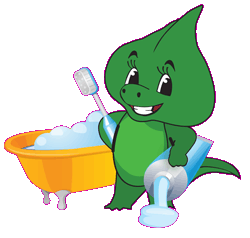 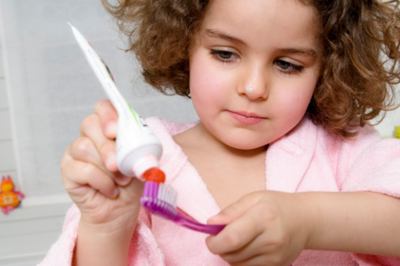 С горошину.
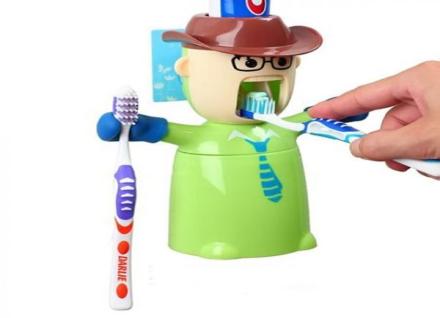 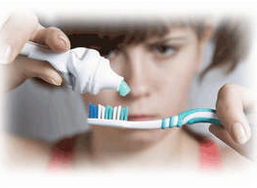 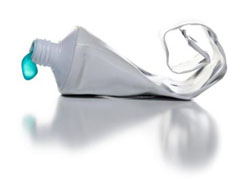 Уход за зубами
400
Этот врач лечит зубы и дёсны.
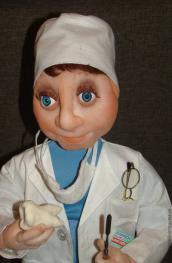 Меня не каждый любит, 
 чиню  - латаю зубы.
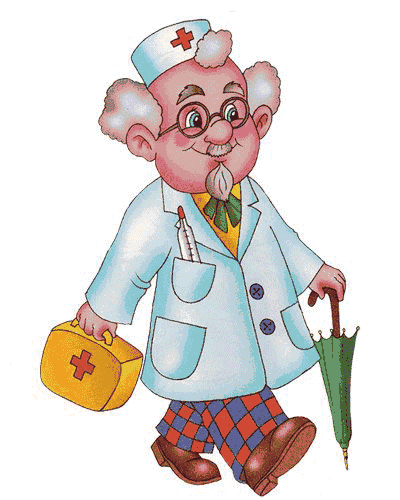 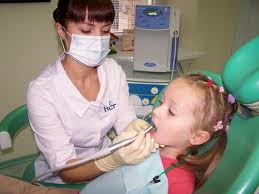 Стоматолог.
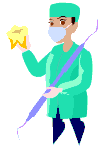 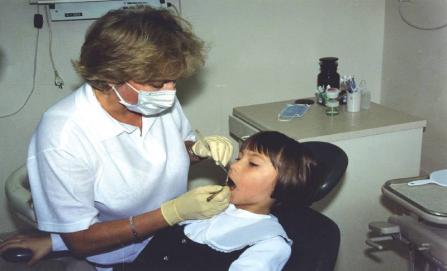 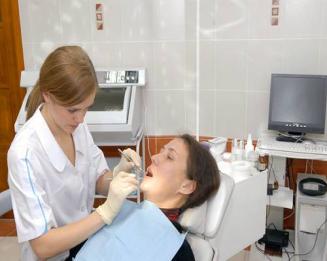 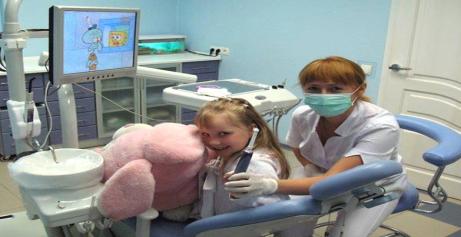 Уход за зубами
500
Этот врач исправляет
 прикус с помощью пластинок.
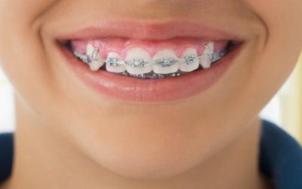 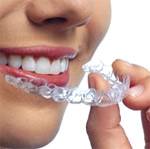 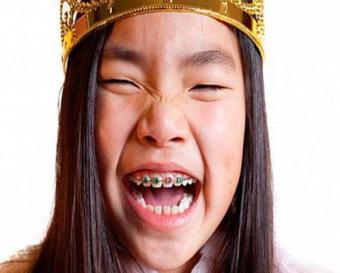 Врач ордодонт.
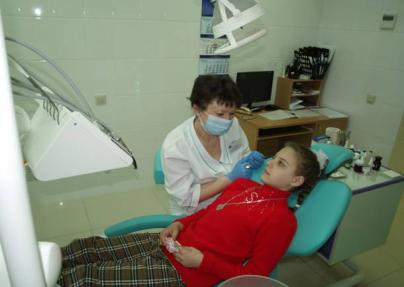 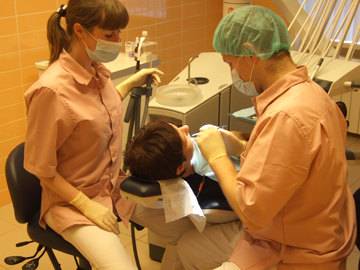 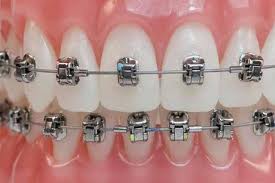 питание
100
Сколько раз в день человек 
должен питаться?
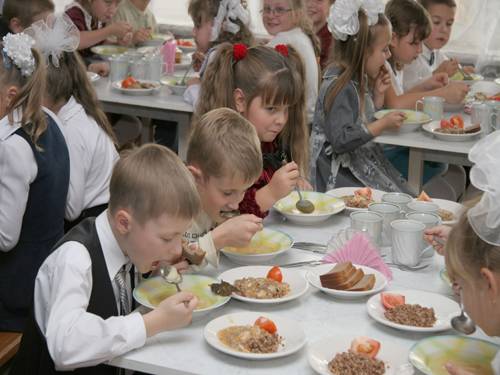 Четыре раза.
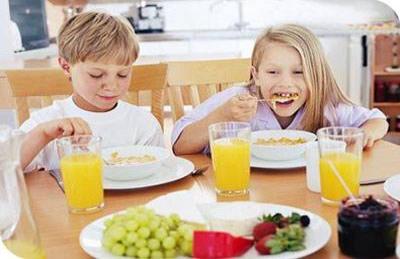 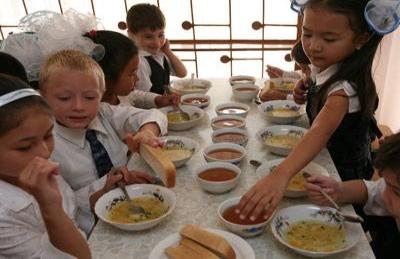 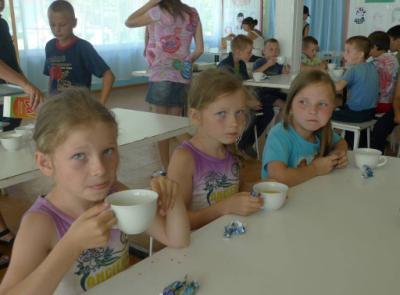 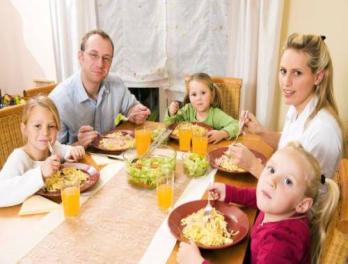 питание
200
Чай заварят ароматный
И целебный и приятный.
Витаминами богат
Нашей розы дикий брат.
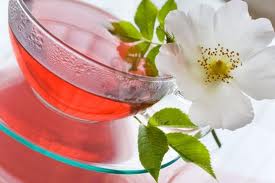 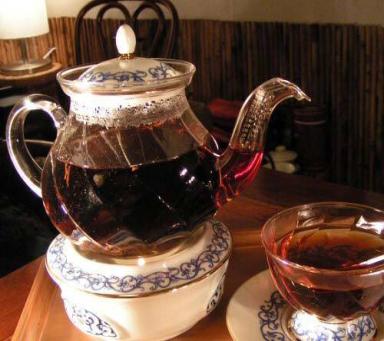 Шиповник.
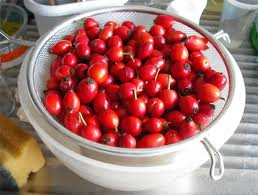 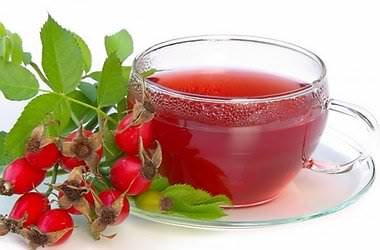 питание
300
Какой витамин помогает нам предупредить простудные заболевания?
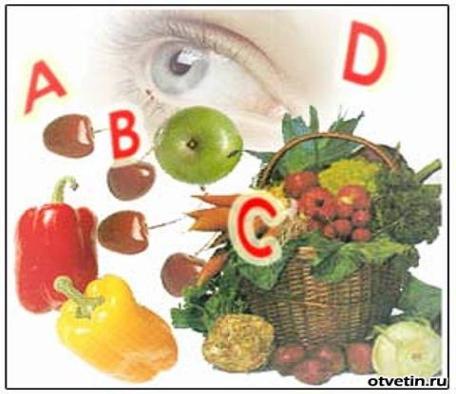 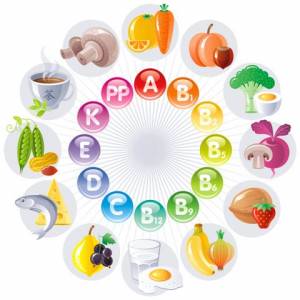 Витамин С.
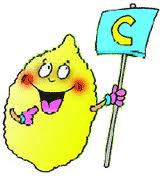 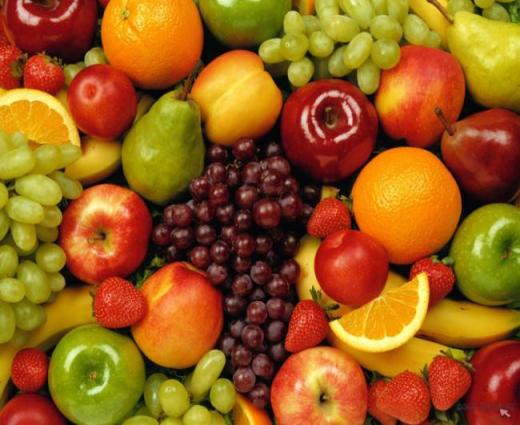 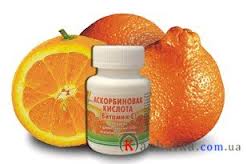 питание
400
Что полезно есть на завтрак?
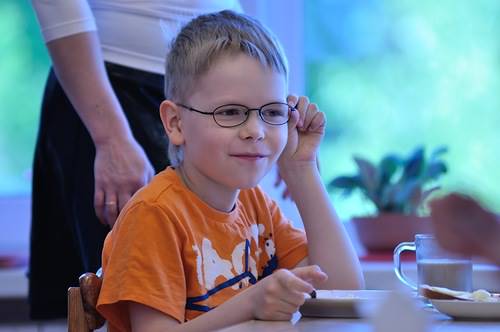 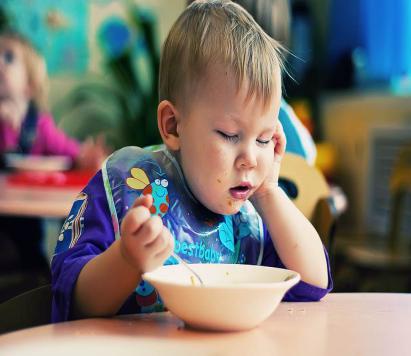 Кашу.
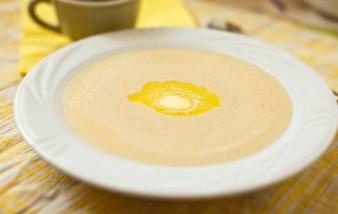 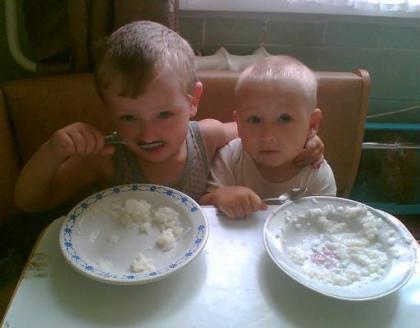 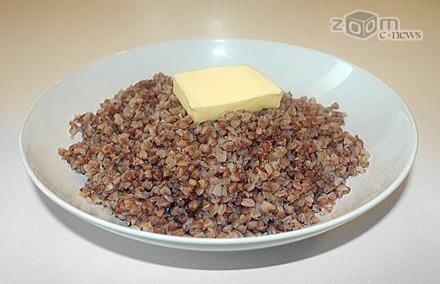 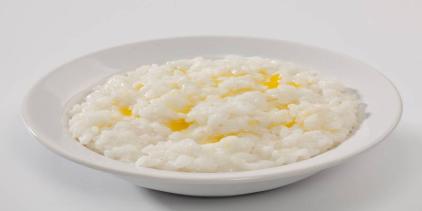 питание
500
Какое вещество содержится
в моркови,
 придавая ей оранжевый цвет?
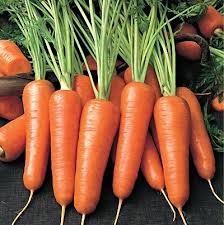 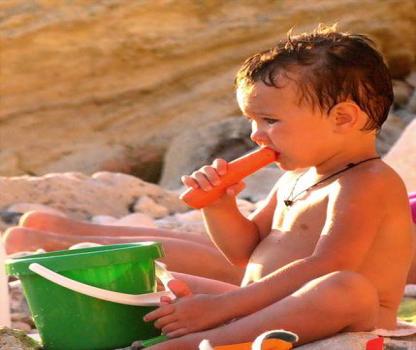 Каротин.
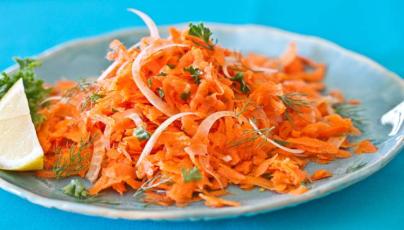 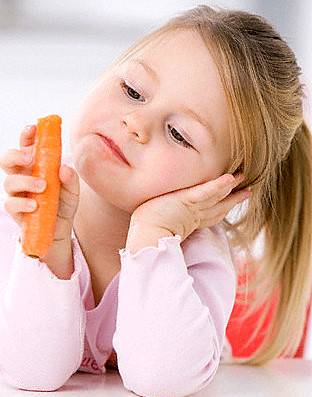 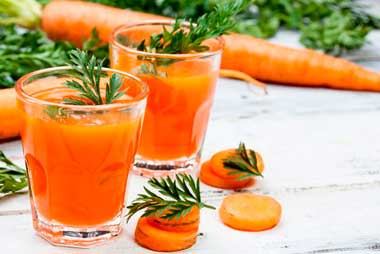 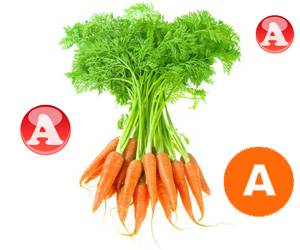 Режим дня
100
Утром раньше поднимайся,
Бегай, прыгай, отжимайся.
Для здоровья, для порядка
Людям всем нужна …
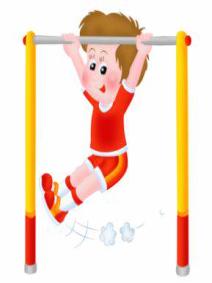 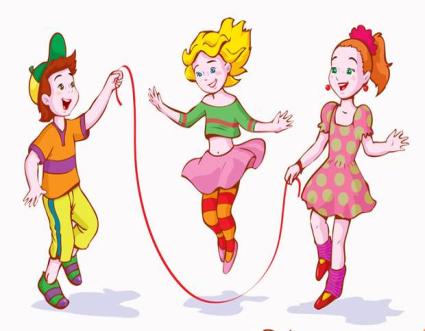 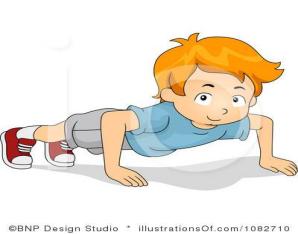 Зарядка.
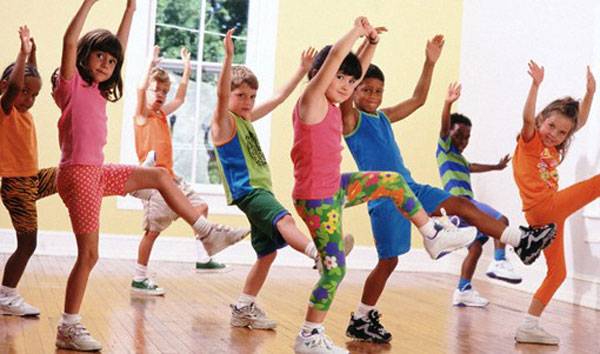 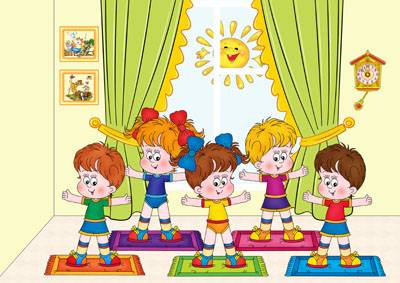 Режим дня
200
Болеть мне некогда, друзья,
В футбол, хоккей играю я.
И очень я собою горд,
Что дарит мне  здоровье…
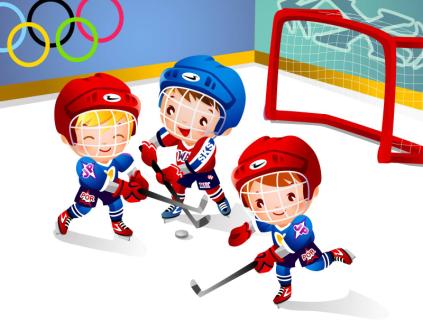 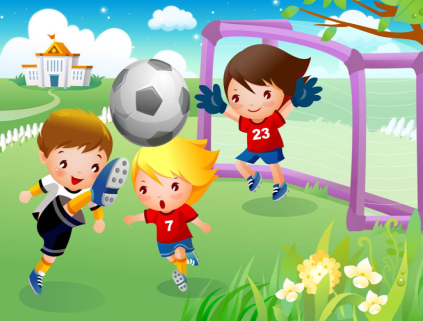 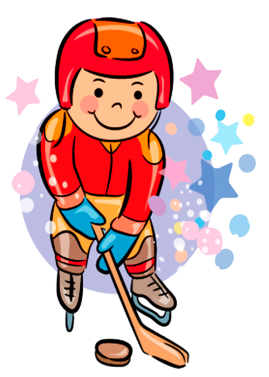 Спорт.
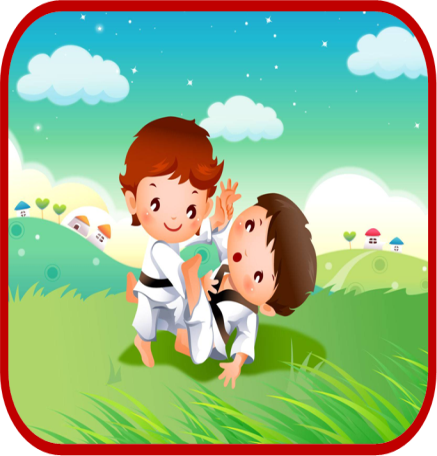 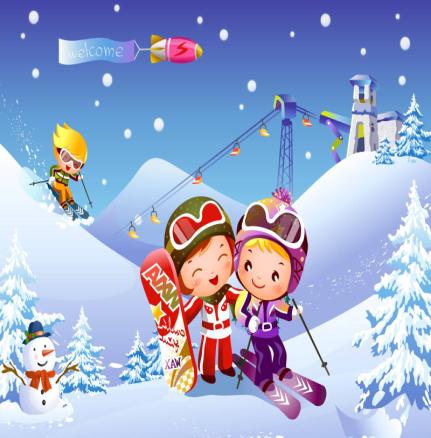 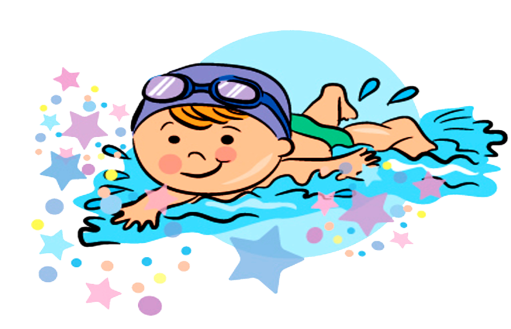 Режим дня
300
Когда нужно есть больше: во время завтрака, обеда или ужина?
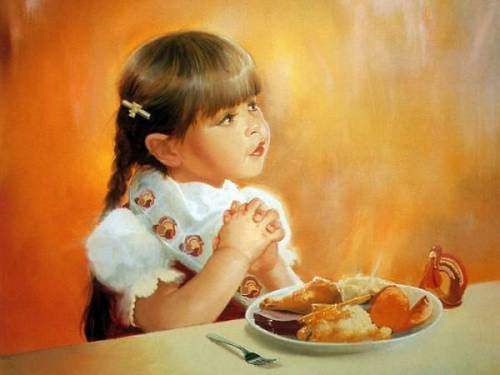 Во время обеда.
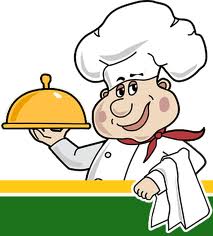 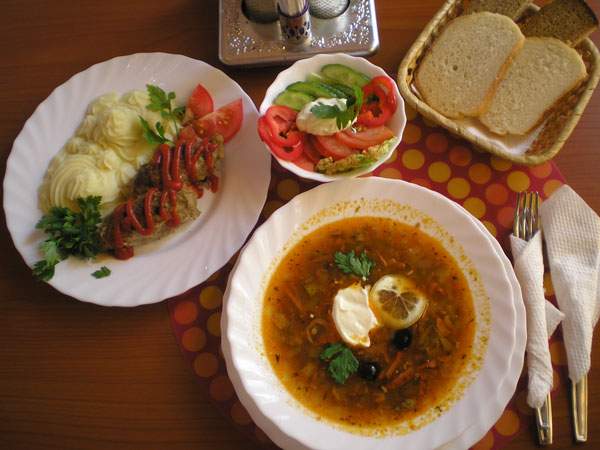 Режим дня
400
В этом состоянии люди проводят треть своей жизни. Оно полезно  и необходимо?
Сон.
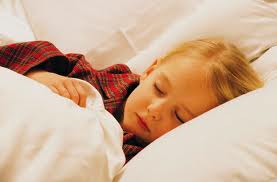 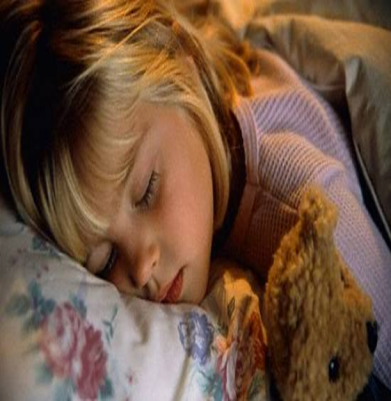 Режим дня
500
Она необходима для снятия стресса, 
поддержания хорошего настроения,
встречи с друзьями, отдыха.
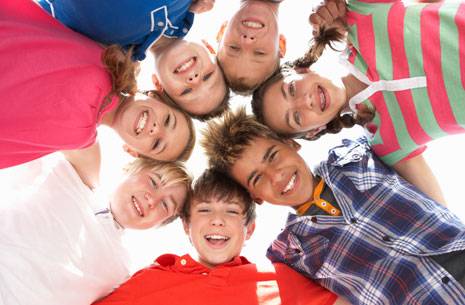 Прогулка.
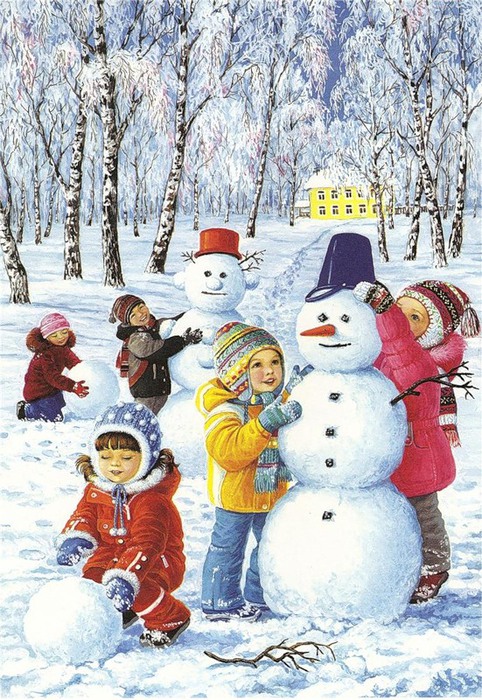 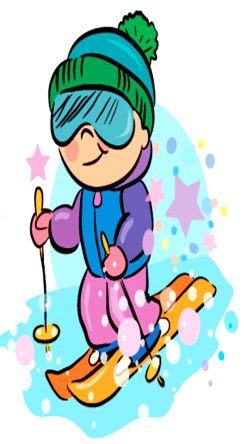 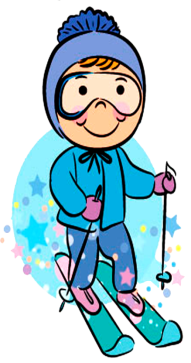 Спорт
100
Вид спорта в котором
 используют ракетку и волан?
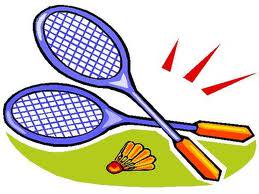 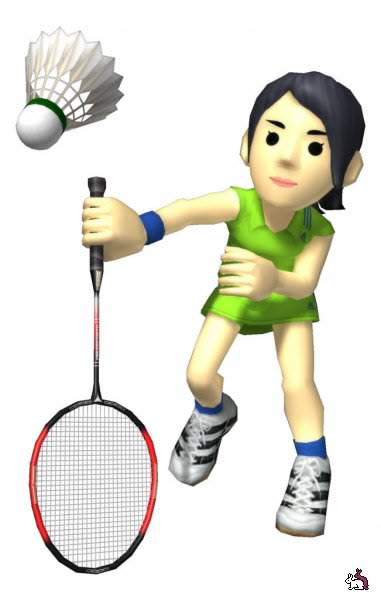 Бадминтон.
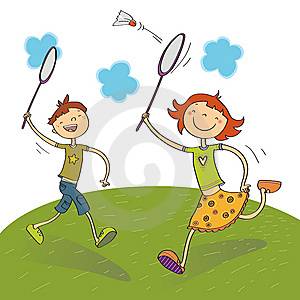 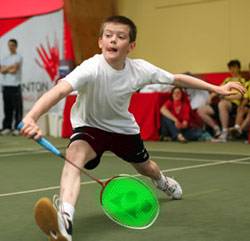 В какую игру любил играть на досуге крокодил Гена?
Спорт
200
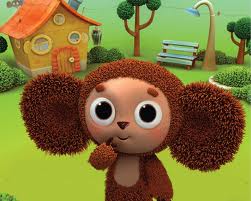 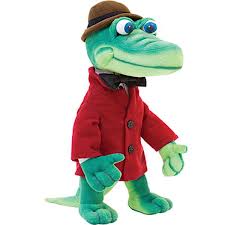 В шахматы.
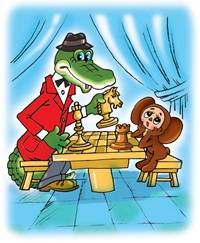 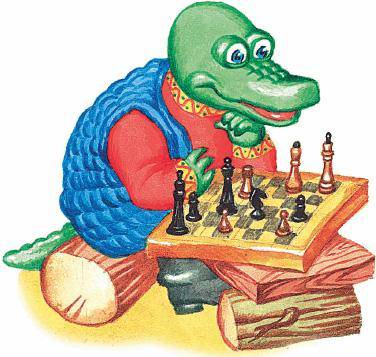 Спорт
300
Какой мяч тяжелее волейбольный,
 футбольный или баскетбольный?
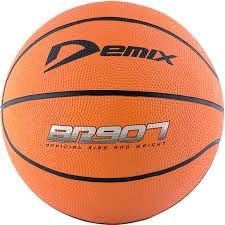 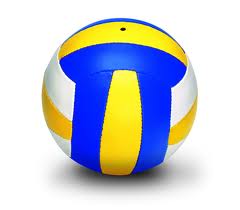 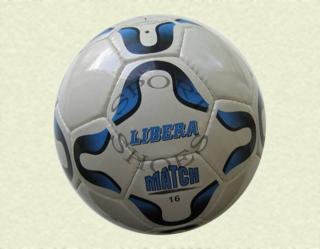 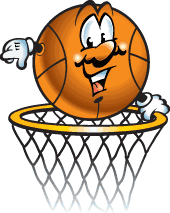 Баскетбольный мяч.
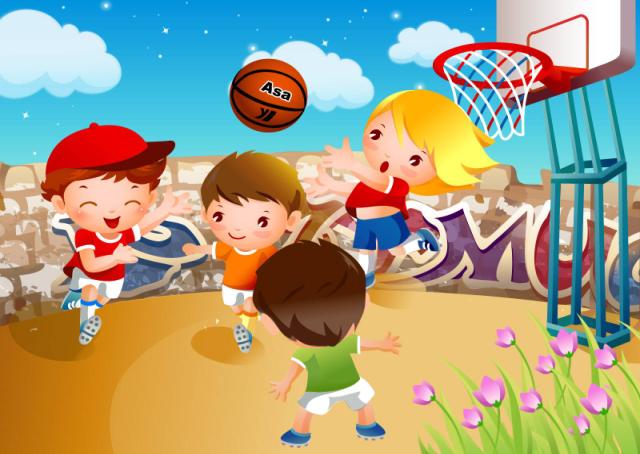 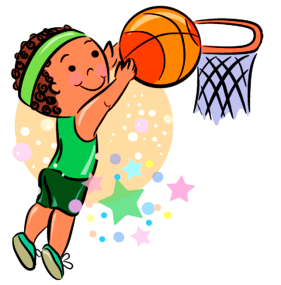 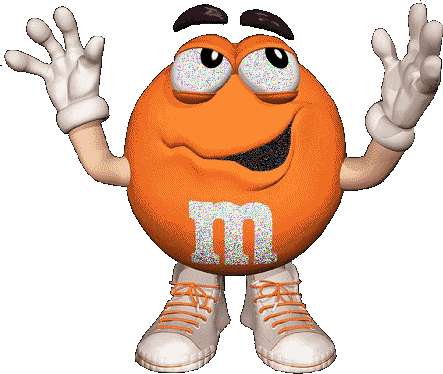 Игра в кегли, которые нужно сбить при помощи тяжёлых  шаров.
Спорт
400
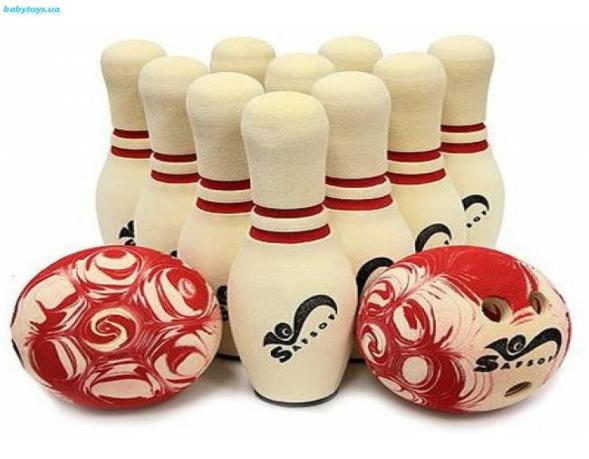 Боулинг.
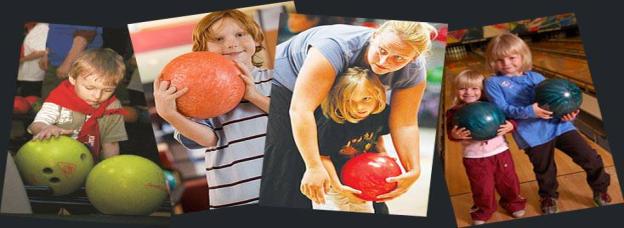 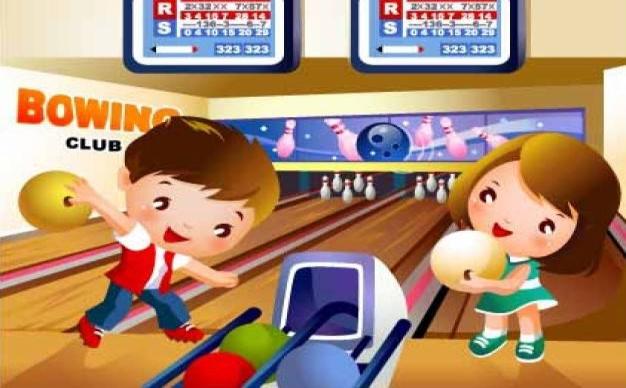 Командная игра с овальным мячом.
Спорт
500
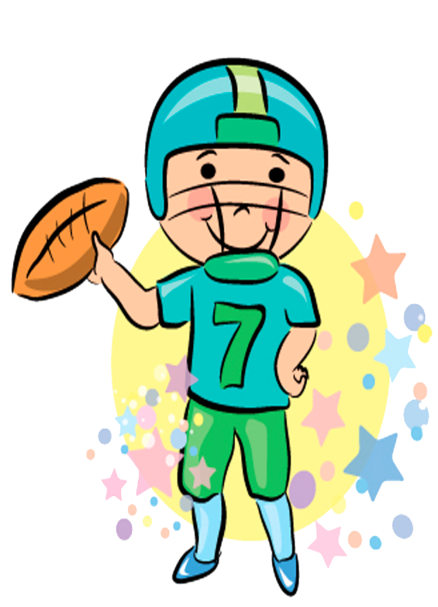 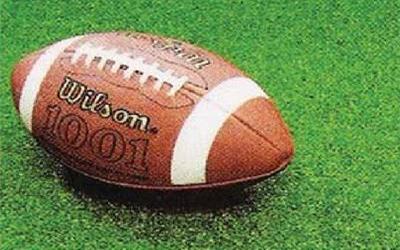 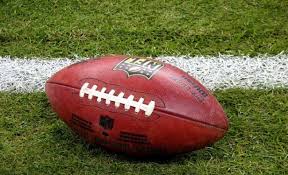 Регби.
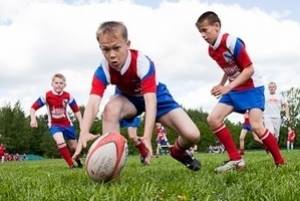 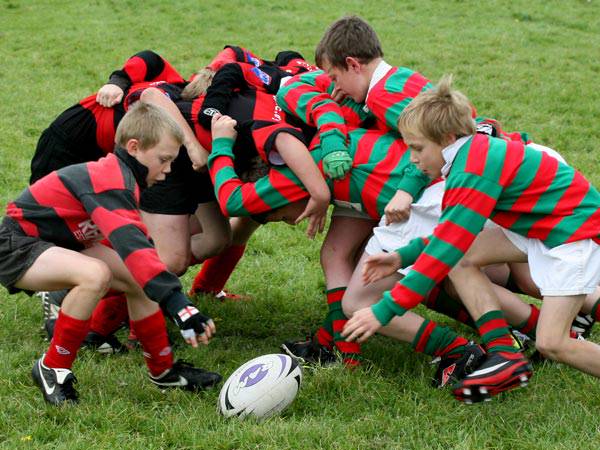 Молодцы, ребята!
Желаю вам:
Никогда не болеть;
Правильно питаться;
Быть бодрыми;
Вершить добрые дела.
В общем, вести здоровый образ жизни!